请在此处添加院校名称
毕业答辩PPT模板
指导教师：小可
答辩人：xiazaii
CONTENTS
1
4
请在此处添加幻灯片标题
请在此处添加幻灯片标题
2
5
请在此处添加幻灯片标题
请在此处添加幻灯片标题
3
6
请在此处添加幻灯片标题
请在此处添加幻灯片标题
请在此处添加幻灯片标题
75%
35%
50%
请在此添加正文并根据需要调整字体大小，建议采用1.3倍行距和两端对齐方式。
请在此添加正文并根据需要调整字体大小，建议采用1.3倍行距和两端对齐方式。
请在此添加正文并根据需要调整字体大小，建议采用1.3倍行距和两端对齐方式。
请在此处添加幻灯片标题
请在此添加图片说明
请在此添加图片说明
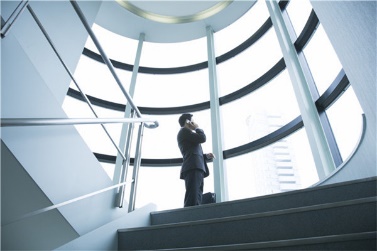 73%
请在此添加正文并根据需要调整字体大小，建议采用1.3倍行距和两端对齐方式。
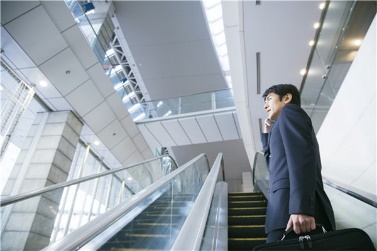 27%
请在此添加正文并根据需要调整字体大小，建议采用1.3倍行距和两端对齐方式。
请在此处添加幻灯片标题
请在此添加关键字
请在此处添加小标题
请在此添加正文并根据需要调整字体大小，建议采用1.3倍行距和两端对齐方式。
请在此添加正文并根据需要调整字体大小，建议采用1.3倍行距和两端对齐方式。
请在此添加关键字
请在此添加正文并根据需要调整字体大小，建议采用1.3倍行距和两端对齐方式。
请在此添加关键字
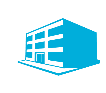 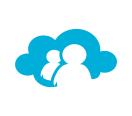 请在此添加正文并根据需要调整字体大小，建议采用1.3倍行距和两端对齐方式。
请在此添加关键字
请在此添加正文并根据需要调整字体大小，建议采用1.3倍行距和两端对齐方式。
请在此处添加幻灯片标题
请在此处添加小标题
请在此添加正文并根据需要调整字体大小，建议采用1.3倍行距和两端对齐方式。
1
请在此处
添加关键字
请在此处添加小标题
请在此处添加小标题
2
3
请在此添加正文并根据需要调整字体大小，建议采用1.3倍行距和两端对齐方式。
请在此添加正文并根据需要调整字体大小，建议采用1.3倍行距和两端对齐方式。
请在此处添加幻灯片标题
请在此添加正文并根据需要调整字体大小，建议采用1.3倍行距和两端对齐方式。
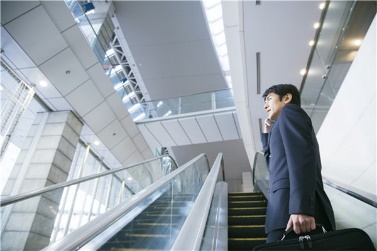 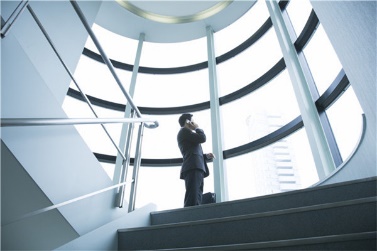 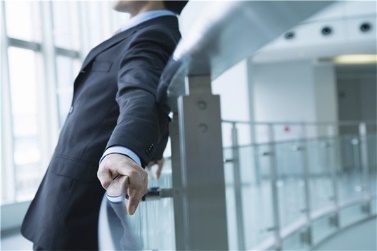 请在此处添加小标题
请在此处添加小标题
请在此处添加小标题
请在此添加正文并根据需要调整字体大小，建议采用1.3倍行距和两端对齐方式。
请在此添加正文并根据需要调整字体大小，建议采用1.3倍行距和两端对齐方式。
请在此添加正文并根据需要调整字体大小，建议采用1.3倍行距和两端对齐方式。
请在此处添加幻灯片标题
请在此处
添加关键字
在此处添加小标题
在此处添加小标题
在此添加正文并根据需要调整字体大小，建议采用1.3倍行距和两端对齐方式。
在此添加正文并根据需要调整字体大小，建议采用1.3倍行距和两端对齐方式。
000T
000T
000T
000T
000T
000T
000T
000T
000T
000T
000T
000T
请在此处添加正文并根据需要调整字体大小，建议采用1.3倍行距和居中对齐方式。请在此处添加正文并根据需要调整字体大小，建议采用1.3倍行距和居中对齐方式。
请在此处添加幻灯片标题
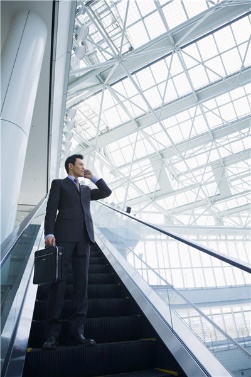 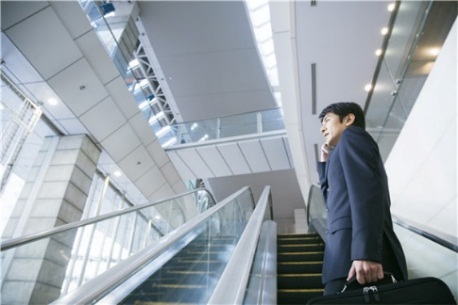 请在此添加正文并根据需要调整字体大小，建议采用1.3倍行距和两端对齐方式。建议采用1.3倍行距和两端对齐方式。
请在此处添加小标题
请在此添加正文并根据需要调整字体大小，建议采用1.3倍行距和两端对齐方式。建议采用1.3倍行距和两端对齐方式。
请在此处添加小标题
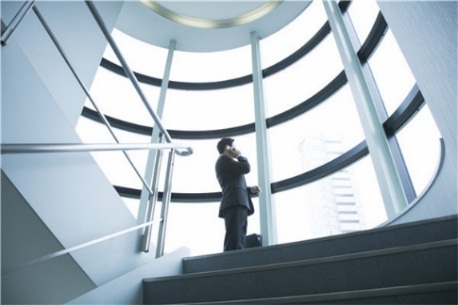 请在此添加正文并根据需要调整字体大小，建议采用1.3倍行距和两端对齐方式。
请在此处添加幻灯片标题
请在此添加正文并根据需要调整字体大小，建议采用1.3倍行距和两端对齐方式。请在此添加正文并根据需要调整字体大小，建议采用1.3倍行距和两端对齐方式。
请在此添加正文并根据需要调整字体大小，建议采用1.3倍行距和两端对齐方式。请在此添加正文并根据需要调整字体大小，建议采用1.3倍行距和两端对齐方式。
请在此处添加关键字
请在此处添加关键字
在此处添加小标题
在此处添加小标题
请在此添加正文并根据需要调整字体大小，建议采用1.3倍行距和两端对齐方式。请在此添加正文并根据需要调整字体大小，建议采用1.3倍行距和两端对齐方式。
请在此添加正文并根据需要调整字体大小，建议采用1.3倍行距和两端对齐方式。请在此添加正文并根据需要调整字体大小，建议采用1.3倍行距和两端对齐方式。
请在此处添加院校名称
谢谢聆听！
指导教师：小可
答辩人：xiazaii